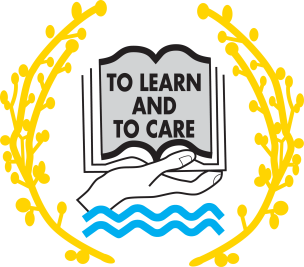 Why attend Bromfords Sixth Form College?
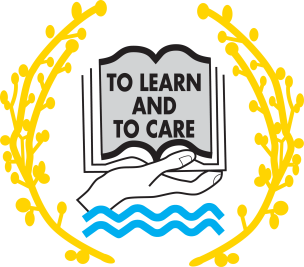 Why attend Bromfords Sixth Form College?
Students will  study at least 4 A Level/BTEC equivalents or undertake a full time programme
We have computer access during the day in our dedicated Sixth Form area – Colleges do not always have these facilities
Our lessons run from 9-3, at College lessons may run until 6pm
Our Study Centre is open from Monday –Thursday 7:30-5:30
Your study sessions are supervised to ensure you get help required and are really productive
We track attendance and your academic progress – vital to get good results
Opportunity for employment as a Display Assistant/Cleaner with rates of pay above the Minimum Wage
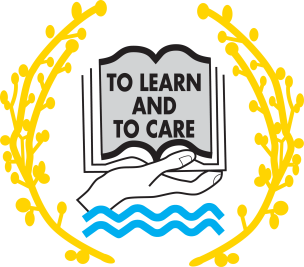 Why attend Bromfords Sixth Form College?
We know your strengths and areas you need to develop further
Continuity of teaching
You will be taught by a specialist with a degree in the subject /or very closely related subject area.  At some providers staff are only required to have an A-Level in a subject.
Experienced staff
A personalised timetable tailored to you
We have a lot of one to one and support sessions
Regular contact with parents via email and phone
A caring team of staff who will help you to develop and achieve your potential
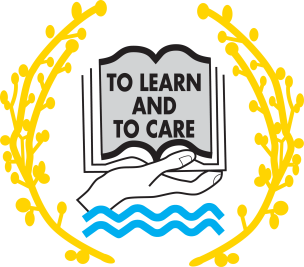 Key changes at The Sixth Form College
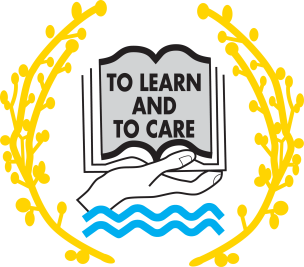 Sixth Form Changes
We have researched what high performing subjects in the school have done to ensure outstanding results and made this a set of non-negotiables for all subjects
Clear and consistent planning by staff to include year plans, checklists for students and revision materials all issued to students
Consistent post-16 marking policy
Students meet with the Senior Leadership Team to discuss subject options on or before February, again in August following GCSE results.
Following AS results, students meet with the Senior Leadership Team regarding A2 options.
Dedicated study facilities for Sixth Form students including silent zone, collaborative working area and ample computer facilities.
Tight monitoring of students  - all staff completing cause for concern and positive referral forms.
Regular interviews with students including exit surveys.
Constant evaluation with the desire to improve the Sixth Form rapidly
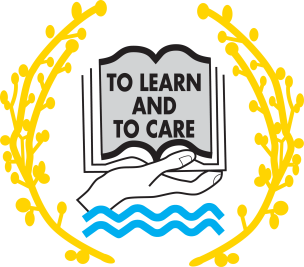 An exciting time . . .Rapid improvement has already begun
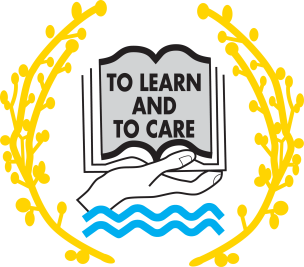 Rapid Improvement
A2 results increased 13% for A*-B last year
97% pass rate at A2
All students who applied gained a place at one of their preferred Universities
Bromfords has students attending University College of London, Royal Veterinary School
Last year students were offered jobs at a range of employers including Lloyds, HSBC
The Bromfords School offers an open Sixth Form – we accept well behaved, hard working students of all abilities.
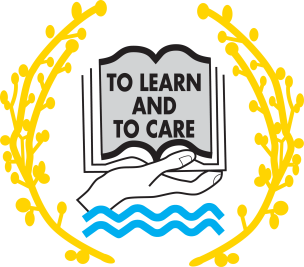 Entry Requirements
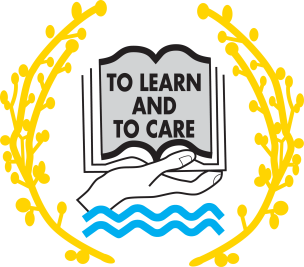 Entry Requirements
We tailor the most appropriate timetable to best suit your son/daughter.
When you express an interest in The Bromfords Sixth Form College, students, parents/carers will be offered an interview
We recognise that every student should have a timetable tailored to their needs.
You are treated as an individual, not a number
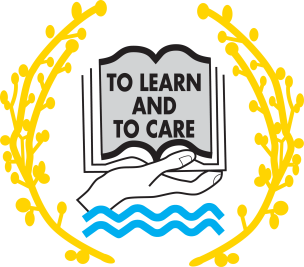 Entry Requirements
All A-Levels: B grade in Subject
BTEC: C grade in English or Mathematics
Bridging Course: For students needing to resit English and Maths, complete a BTEC qualification and complete work experience
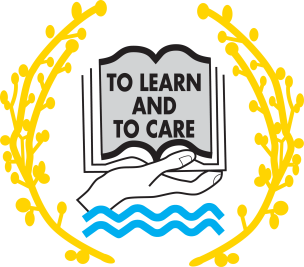 Subject Choices
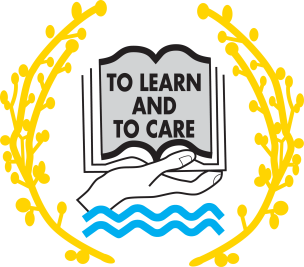 Unique Subject Choices
We allow students to take a combination of A-Level/BTEC
We offer GCSE English and Mathematics resits after school in very small post-16 classes with experienced staff.
We offer a unique bridging programme for students who do not have 5A*-C which includes retaking English and Maths, a specialist BTEC qualification and work experience based on your son/daughter’s career aspirations.
We have introduced BTEC Science
We are running Further Mathematics at AS/A2
We have introduced A Level ICT
We have introduced A Level Performing Arts
We have introduced A Level Italian in conjunction with a specialist language school.
Our timetable is created based on option choices students make during their one-to-one meetings
Our timetable adjusts to supply and demand – if a subject has high demand we will normally offer two classes.
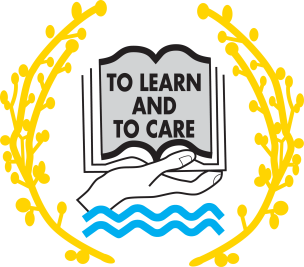 Top Tips – Subject Choices
Consider carefully any provider encouraging 3 or 4 BTEC equivalence qualifications
This will narrow your son/daughter’s career options
Universities do not favour this type of course
Check university pre-requisites – do they have preferences for subjects?
If you are unsure, come to the Sixth Form Centre at lunch Tuesday-Friday and I will advise you 
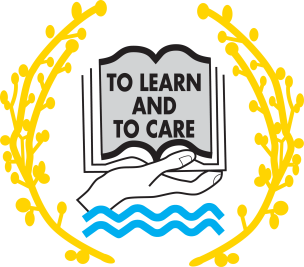 Open Evening
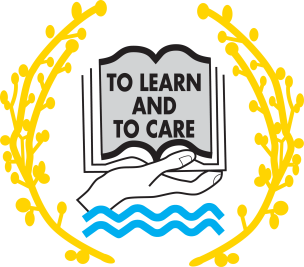 Open Evening
At the open evening you will complete an expression of interest form if you are interested in attending The Bromfords Sixth Form College
You may then meet with the Senior Leadership Team/Director of Sixth Form to complete your application with your parents via a one-to-one personalised meeting at a time convenient to you!
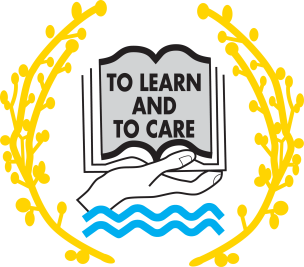 Open Evening
19th November
Feel free to go to other providers, then come and see what Bromfords Sixth Form College has to offer.
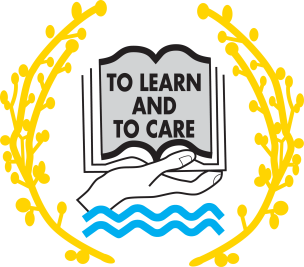 University Applications & Subject Choices
Post 16 Subject Choices
Students will normally study 4 A-Level/BTEC
Very high ability students will also take Further Mathematics (or another option if appropriate)
Those students without 5A*-C will discuss subjects with The Director of Sixth Form including a bridging programme that will discuss English, Mathematics, Retail and Work Experience
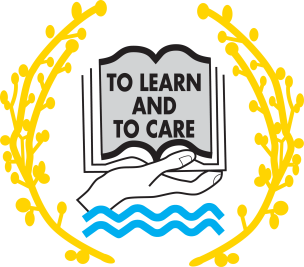 University Applications – High ability
For high ability students who are wanting to attend  top Universities, you should consider 3 facilitating subjects.
Facilitating subjects: English Literature, Mathematics, MFL, History, Geography, Further Mathematics, Chemistry, Biology and Physics
Economics and Religious Education are also highly regarded
These subjects highly regarded by universities and are appropriate for most careers.
Taking facilitating subjects will keep your options open if you are unsure of your career paths
If you are unsure, come to the Sixth Form Centre, Tuesday-Friday at lunch and we can phone together 
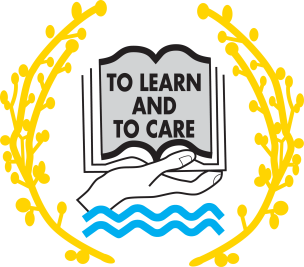 University Applications – Medium Ability
Consider taking a combination of A-Level and BTEC to maximise your chance of University entrance.
The Bromfords Sixth Form College does allow students to complete BTEC and A-Level combinations
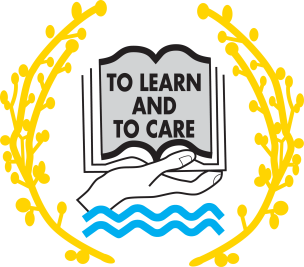 University Research
Go to university website
Click undergraduate
Click entry criteria

Find out top rated universities by subject.  Aim to attend a university rated in top 40 nationally
http://www.thecompleteuniversityguide.co.uk/league-tables/rankings

If you are unsure, come to the Sixth Form Centre Tuesday-Friday at lunch for additional support 
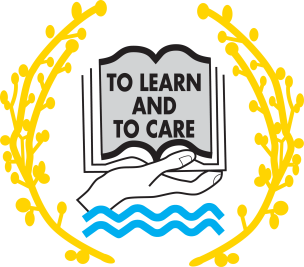 Workplace/University Applications
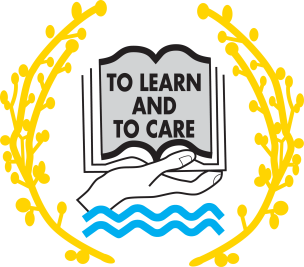 Apprenticeships/workplace – all abilities
Apprenticeships now often refer to any employment offered to a school leaver.
Our students have gained apprenticeships in:
Airline Travel
IT
Banking
Legal Firms
Insurance
Engineering
Data Services
Marketing
Technology/Science based industries
Trades
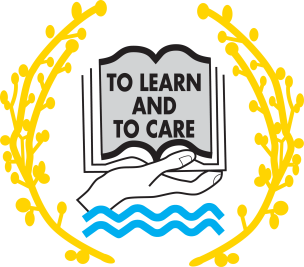 Apprenticeships/workplace – all abilities
Intermediate: Equivalent to 5 GCSE
Higher: Equivalent to A-Level
Advanced: Level 4 (above A-Level)

https://www.findapprenticeship.service.gov.uk/apprenticeshipsearch

Please note many Apprenticeships now require A-Level.  BAE, Selix, Ford’s Apprenticeship programmes are open from September to November each year.

If you are unsure, come to the Sixth Form Centre, Tuesday-Friday at lunch  for additional support
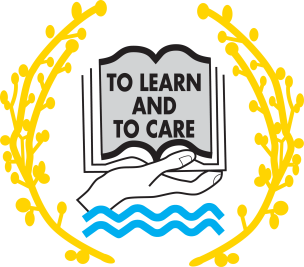 Additional Qualifications
Employability for Life Plus Qualification
National Citizenship Service
Duke of Edinburgh
Regular leadership opportunities and accompanying references
Opportunity to develop leadership relevant to your career path
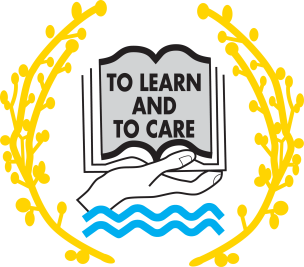 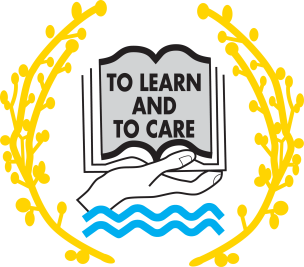 GCSE Grade Requirements
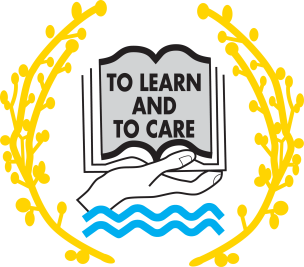 GCSE Grades for careers
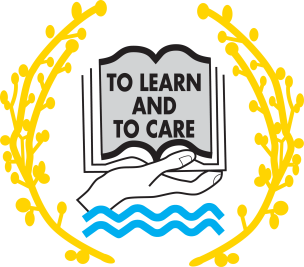 Questions to Ask
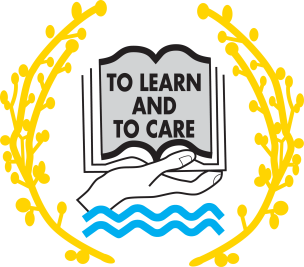 Questions to ask providers
Class sizes
A*-C and A*-B pass rate
Number of A Levels/BTECs students can undertake
Computer/study facilities
Attendance monitoring
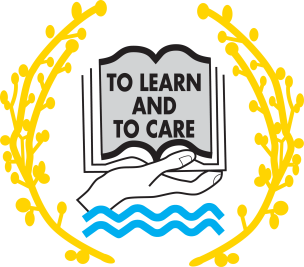 Contact Details
Jane O’Reilly
Director of Sixth Form
oreillyj@bromfords.essex.sch.uk